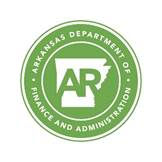 COAP/COSSAP: Category 2 and 4 Subgrantee WorkshopProject Period: September 15, 2020 – September 14, 2022
Wednesday, December 1, 2021
AGENDA - TOPICS
Introductions 
Overview of COAP/COSSAP
Federal Special Conditions
DFA-IGS General Terms and Grant Conditions
Require Prior Approval from DFA-IGS 
Excel Subrecipient COAP Workbook (PDF)
Monthly Reimbursement Requests-Process
Final Invoice/Due Date
Budget Modification Requests/Submissions
Final Budget Revision/Due Date
Reporting/Tracking
Important Dates
Peer-to-Peer Learning (Subgrantee Meetings)
Purpose
Evaluation of COAP/COSSAP Projects
Purpose
Q&A
2
OVERVIEW OF COAP/COSSAP
Federal Awards 2018, 2019, and 2021

Comprehensive Statewide Strategic Plan (Category 4)

Statewide COAP/COSSAP Logic Model

COAP 4 and COAP 2 Requirements (Focus)
3
4
Category 4 and 2 Program Requirements:
The project must plan to serve a high need area (demonstrated in Problem Statement).

The Applicant must have a commitment to a project planning period for developing a Grant Action Plan. (Community/Project Logic Model) 

The Applicant must have a commitment to attend COAP Trainings/Webinars (Subgrant Administration, COAP Resource Training, etc.).

The Applicant must have a commitment to establishing a diverse workgroup/taskforce for opioid, stimulant, and substance misuse (including various community sectors). Category 4 Only

The Applicant must be available to participate in cross-site training with the Department of Justice/Bureau of Justice Association (BJA) as well as peer-to-peer learning with other COAP subrecipients locally and nationally.
5
Continued….
The Applicant must have a commitment to focus on addressing fatal and non-fatal overdose incidences in its jurisdiction.

The project must have a focus on leading people to recovery and providing support to families and victims of fatal and non-fatal incidences of overdose.

The Applicant must report overdose incidence(s) to ODMAP.

Applicants are highly recommended to contract and/or collaborate with a Peer Recovery Specialist(s) for family and victim support services. (Required for Category 2 projects) Respond when incident occurs and provide prevention, education, and awareness-Category 4
6
Category 2 Program Requirements:
Hire full-time investigator (for field operations of fatal/non-fatal overdose incidents investigations)

Hire/Contract a Peer Recovery Specialist(s) for family and victim support services (Respond when incident occurs with investigation Primary/ Secondary is prevention/education/awareness) 

Use the Tru-Narc analyzer that will be provided by the State Drug Director Office and DFA-IGS and report data obtained as requested
7
NOTED FEDERAL SPECIAL CONDITIONS
#34, #35, #42, #47 (COAP 2019)
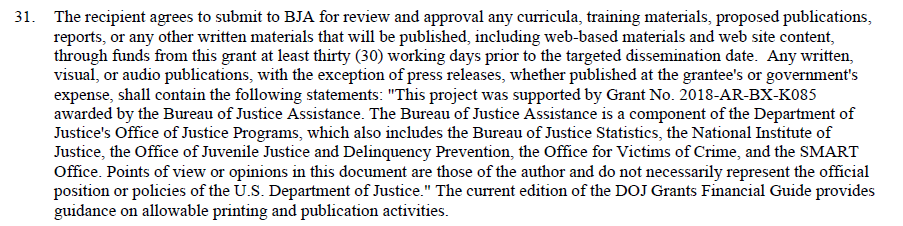 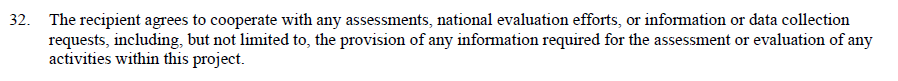 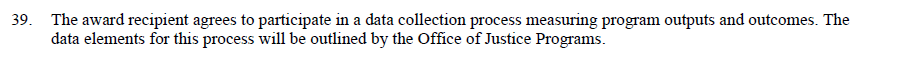 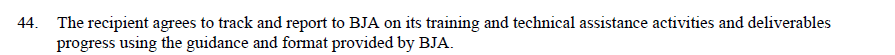 8
GENERAL TERMS AND GRANT CONDITIONS
SEE DOCUMENT – General Terms and Grant Conditions

#13 - #20
9
Community Outreach/Awareness

Out of State Travel/Trainings

Unnamed Equipment Items or Items not approved

Budget Modifications
PRIOR APPROVALSNEEDED
10
COAP Workbooks

Instructions, Subgrant Information, Approved Budgets
Budget Modifications
Budget Revision Worksheet and Budget Narrative Forms
Invoices/Reimbursement Forms
Inventory Report, Financial Report, Year End Report Narrative (Close-Out Documents)
COAPWorkbooks
11
See COAP Workbook
12
INVOICING/PROCESSING
Reimbursement Submissions/Due Date – 15th of each month
Invoice Documentation
Authorized Official/Acting Authorized Official (Signature on Reimbursements/Invoices)
Indirect Costs (how to request if in approved budget)
Invoices Submitted to IGS inbox igs.jag@dfa.Arkansas.gov  
Final Invoices/Due Date – 10/15/22
13
MONTHLY INVOICE PROCESSING:Invoice submissions are due by the 15th of each month.
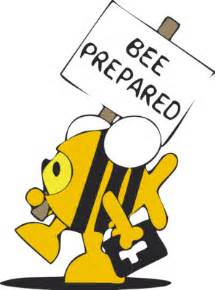 ELECTRONIC SUBMISSION PACKET:
Copy of (Excel) Workbook Invoice
Copy of signed and scanned Invoice          (signed by Authorized/Acting Authorized Official)
Completed Index with Supporting Documentation with all pages numbered:
Signed Timesheets, Paystubs, Payroll Registers, General Ledgers
Paid Invoices, Paid Receipts, Monthly Statements/Invoices, Credit Card Statements
Cancelled Checks, Bank Statements
14
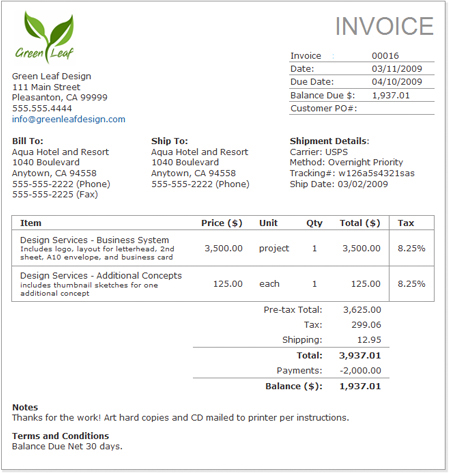 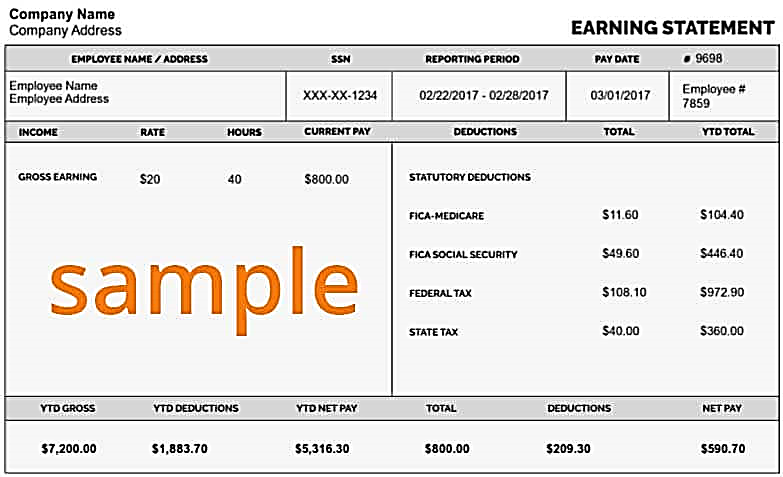 15
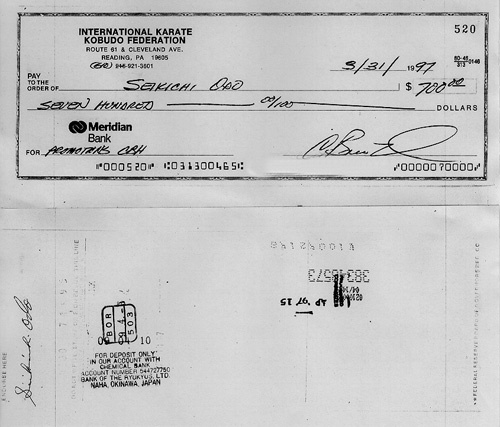 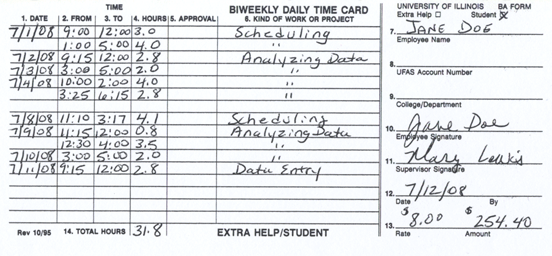 16
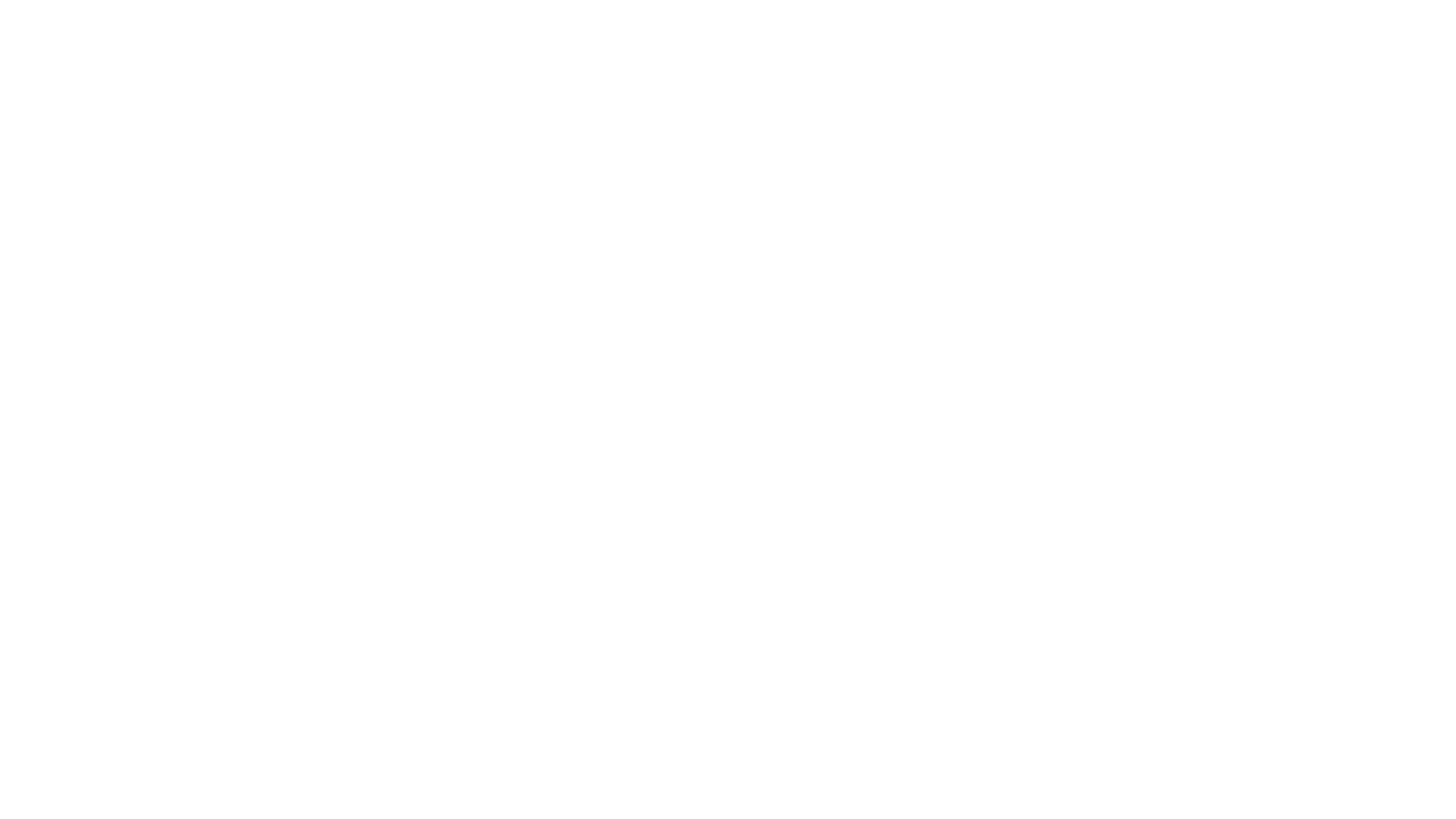 Copy of Check/Pay Stub/Payroll Register (this reflects payment, employee deductions as well as employer)
Cancelled Checks/Bank Statements-Direct Deposits (reflects proof of payment)
Timesheet(s) for each pay period requested:
Must be completed for each employee
Must reflect dates worked
Must reflect dates within the project period
Must be signed by the employee and the supervisor

*Contracted labor also requires the above documentation
SalariesRequired Documentation
17
Mandated BenefitsRequired Documentation
FICA (7.65%)**
E-file Online Statements
Cancelled Check/Bank Statement (Proof of Payment)
STATE UNEMPLOYMENT (Approved Rate In Budget)
Completed Standard Form
Cancelled Check/Bank Statement (Proof of Payment)
WORKER’S COMPENSATION (Approved Rate In Budget)
Cancelled Check/Bank Statement (Proof of Payment)

** Mandated Benefits Supporting Documentation is not required but recommended for processing an invoice. Supporting Documentation for these expenditures must be on file and required when site visits are conducted.  Mandated Benefits will be reimbursed on salaries requested and the percentage rate approved.
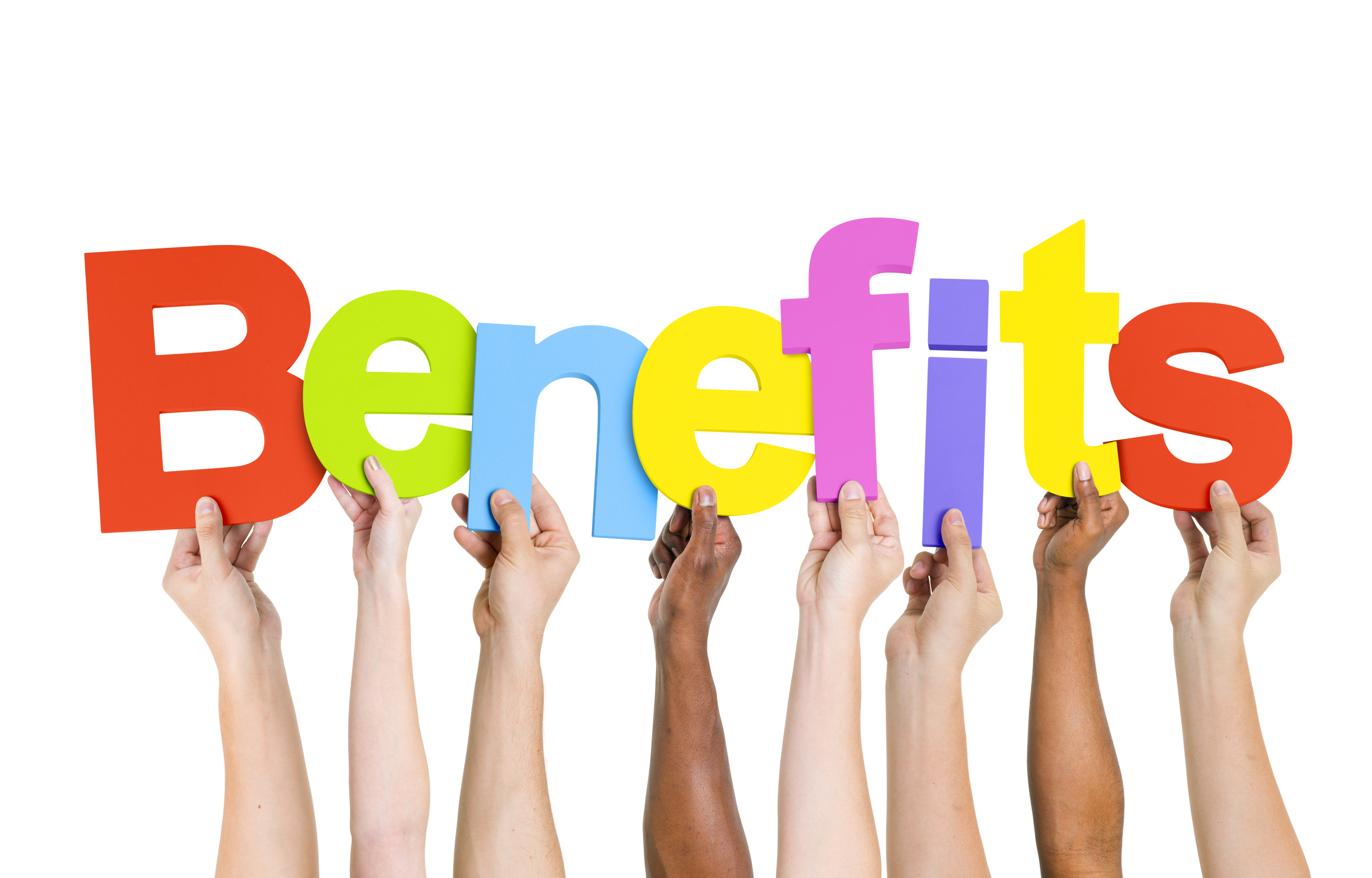 18
Employer Benefits Required Documentation
HEALTH INSURANCE (Approved Amount In Budget)
Invoice/Statement from Health Insurance Provider (indicating employee name and amount)
Cancelled Check/Bank Statement (Proof of Payment)
General Ledger
RETIREMENT (Approved Rate In Budget)
Completed Standard Form (Indicating Employee Contribution and Employer Contribution)
Or E-File Online Statement (Indicating Employee Contribution and Employer Contribution)
Cancelled Check/Bank Statement (Proof of Payment)
General Ledger
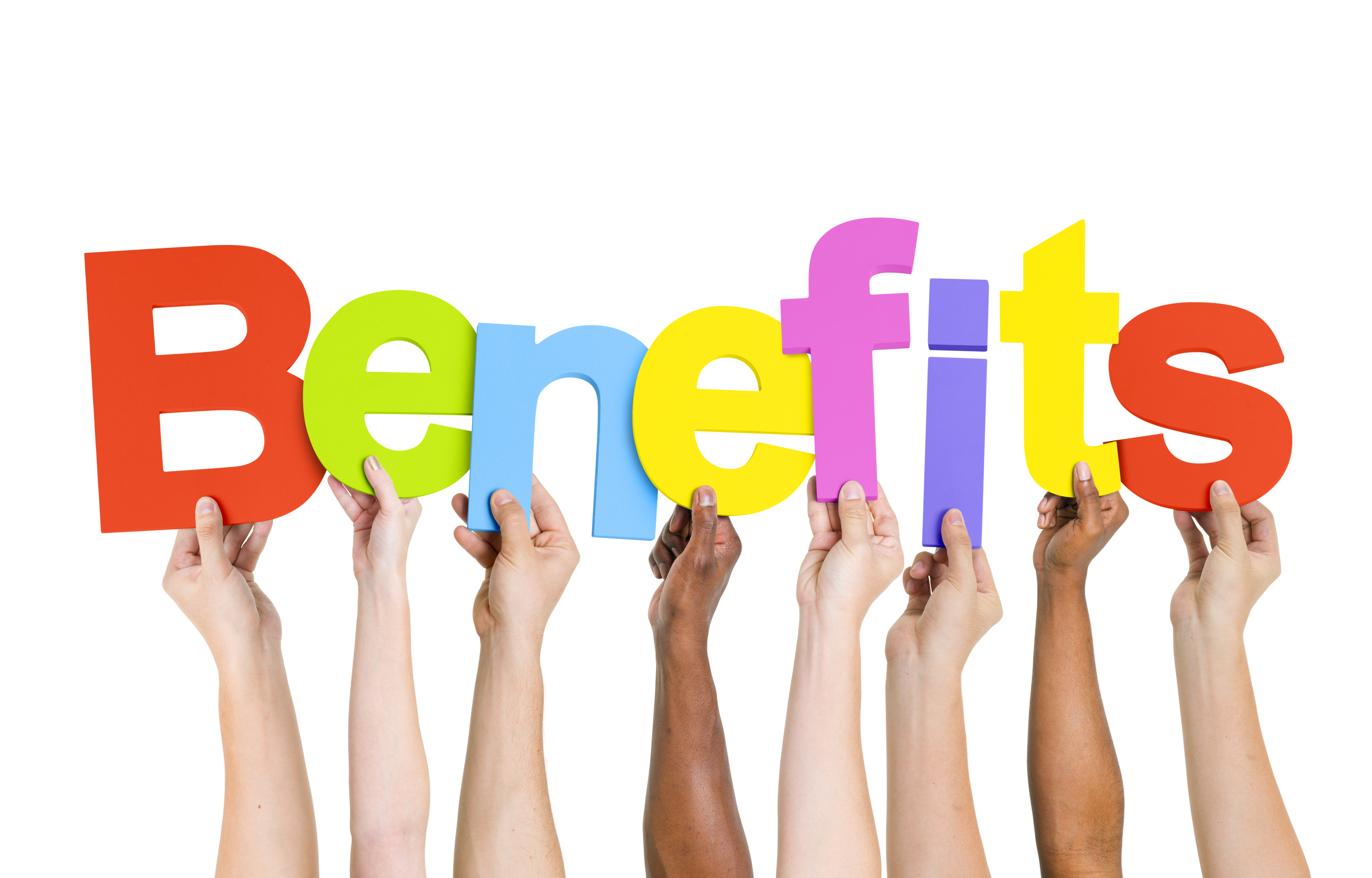 7
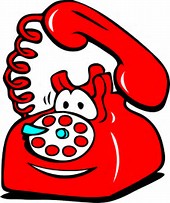 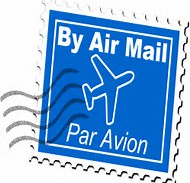 Maintenance and OperationsRequired Documentation
Maintenance and Operations include Communications, Postage, General Office Supplies, Vehicle Maintenance\fuel, Insurance, etc.

Statements/Invoices w/ itemized purchases indicating dates of services/dates of purchase as well as the amounts

Paid Receipts, Credit Card Statements

Cancelled Checks/Bank Statements (Proof of Payment)

Please Note:  According the DOJ Financial Guidance – Can Not Reimburse Employees other than travel expenses
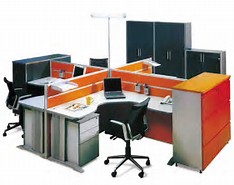 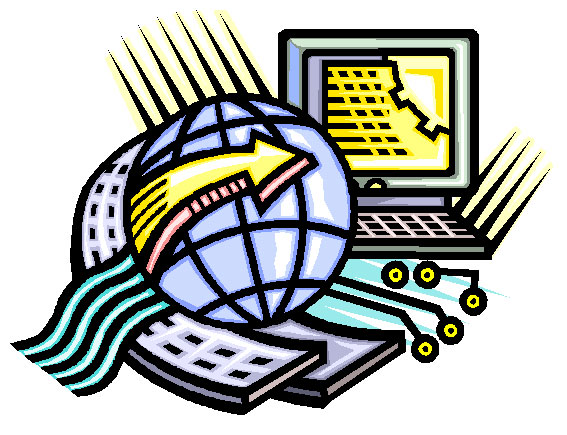 20
Professional Services Required Documentation
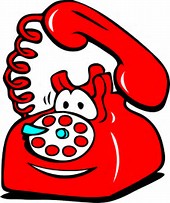 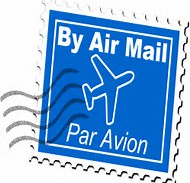 Professional Services include Bookkeeping\Accounting Services, Vehicle Lease, Storage Building Rental, Office Space Lease\Rent, Contract Labor Etc.

Monthly Invoice/Statement from the Vendor

Lease agreement/contract on file with DFA-IGS indicating the monthly scheduled payment

Contract labor – monthly statement from vendor on letterhead with supporting documentation

Cancelled checks paid to vendor/contract labor as proof of payment
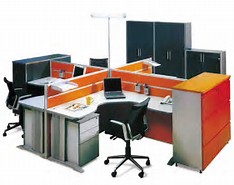 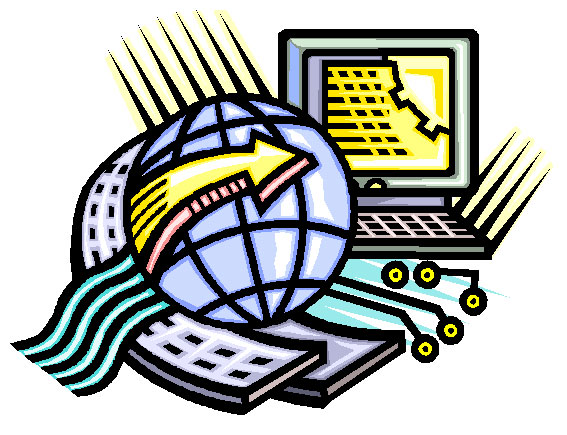 21
Travel, Training, and EquipmentRequired Documentation
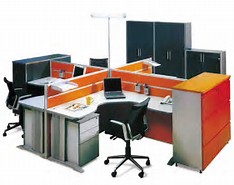 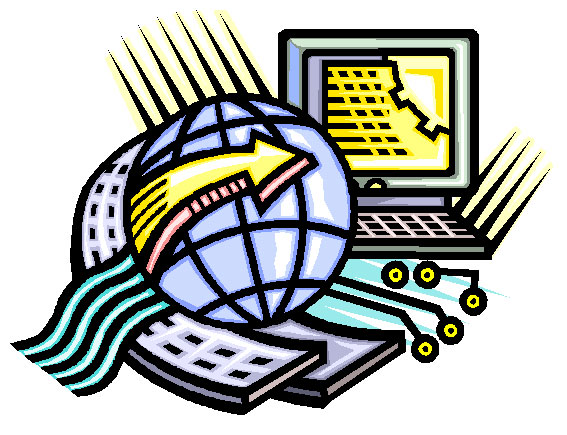 Travel and Training
Mileage Logs (Detailed)
Transportation-Flights/Rental, etc.
Lodging/Hotel Receipts
Travel Requisitions-Per Diems
Travel Reimbursement Forms
Need DFA-IGS Approval (Out of State) – Conference/Training Information 
Equipment ($1500+)
Need DFA-IGS Approval 
Follow agency policy for purchasing.
Submit purchasing packet to DFA-IGS
Purchased Item Listed on Inventory Form
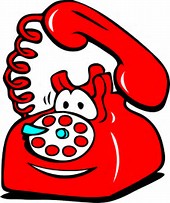 22
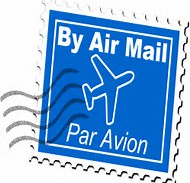 Please Remember…When an item is not approved because of lack of supporting documentation, you can resubmit on the next invoice with the proper documentation.
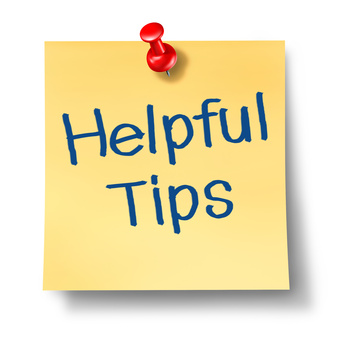 Number each page of the reimbursement request. The Index should outline all supporting documentation with page numbers. 
Make sure all documents are legible.
Invoice “To” and “From” dates must reflect the dates of service in the request.
Submit only documentation that supports requested amounts for each line item/category.
Credit card Statements are proof of purchases, not proof of payment.  Record of payment must also be submitted.
A cancelled check must reflect that the check has cleared (front and back of check is required if bank statement not available). 
According the DOJ Financial Guidance – Can Not Reimburse Employees other than travel expenses
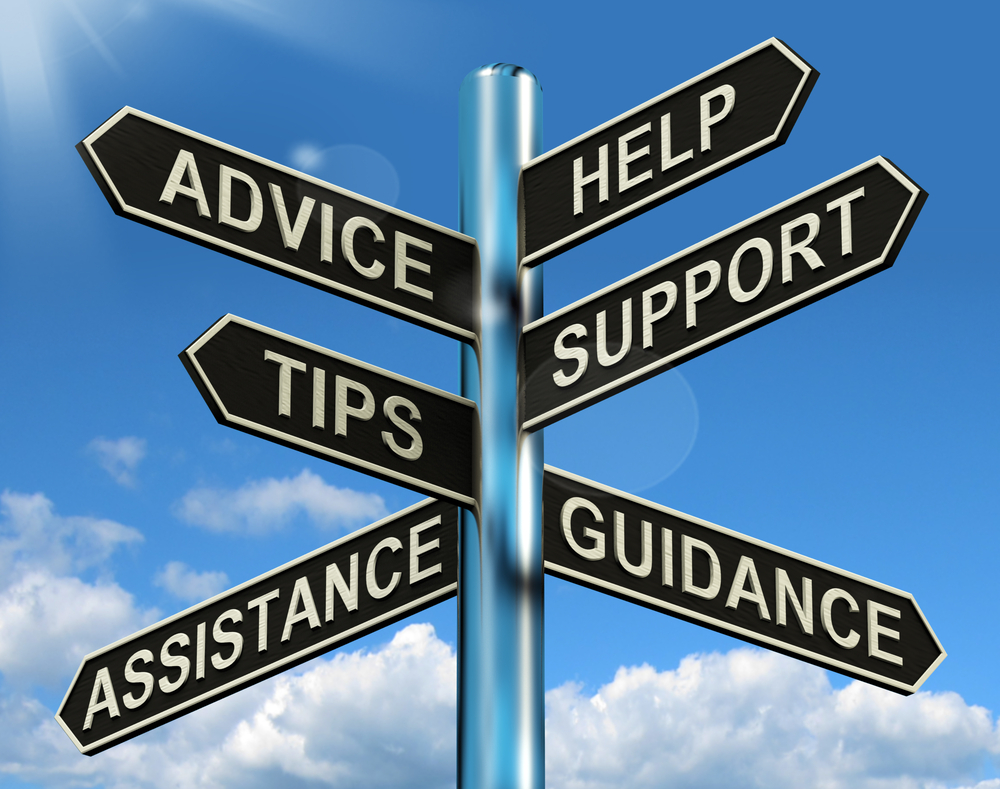 23
See Budget Modification/Workbook
24
Budget Modification Requests and Submission
**Adding new line items after budget approval or during the project period is not allowable.
25
COAP/COSSAP Reporting/Tracking
26
IMPORTANT DATES
Monthly Invoices** Due – 15th of Each Month
Final Invoices Due – October 15, 2022
Close-Out Documents Due – October 30, 2022
Final Budget Modifications Due – August 15, 2022
PMT Reporting (Due Quarterly) – January 15th, July 15th, October 15th
Tracking of Activities (On-Line Reporting Monthly) Due  - 10th of Each Month (or can be entered daily/weekly or as activities occur)
ODMAP Reporting – When Incidents Occur
DUNS Expiration Date**
27
PEER TO PEER MEETINGS
(OFFICE OF THE STATE DRUG DIRECTOR)
28
COAP/COSSAPEVALUATION
(CARES EVALUATORS)
Introductions
Statewide COAP/COSSAP Logic Model
Subrecipient Logic Models
Online Tracking Forms (Activities)
29
COAP/COSSAP ASSIGNED GRANTS ANALYST
Tanya Patton, Grants Analyst
Central AR DTF-6th JD		
Lonoke County		
City of Hot Springs		
Izard County-2		
Johnson County		
Jefferson County-2
		
Tammy Wiggins, Grants Analyst
Garland County		
Jefferson County-4		
City of Searcy-PD		
Sevier County
		
Tiffany Evans, Grants Analyst
City of  Fort Smith		
City of Marmaduke		
Scott County		
Izard County-4		
Fulton County
30
DFA-IGS Staff:

Kenya Buffington, Program Manager 
kenya.Buffington@dfa.Arkansas.gov 
501-416-3741                              

Tanya Patton, Grants Analyst  
tanya.patton@dfa.Arkansas.govv  
501-683-1743

Tiffany Evans, Grants Analyst
tiffany.evans@dfa.Arkansas.gov
501-682-5022
 
Tammy Wiggins, Grants Analyst
tammy.Wiggins@dfa.Arkansas.gov
501-682-4798

Kathleen Kenney, Fiscal Support Specialist
kathleen.kenney@dfa.Arkansas.gov 
501-682-5254

Email: IGS.JAG@dfa.arkansas.gov 
Phone: 501-682-1074
Office of State Drug Director Staff:

Sharron Mims, Program Manager
Sharron.mims@asp.arkansas.gov 
501-618-8447
Contact Information
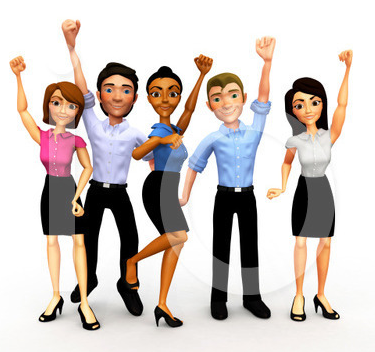 31